規畫路線
點選「路線」
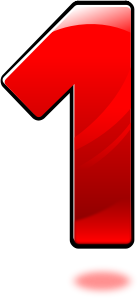 2
輸入起點及目的地
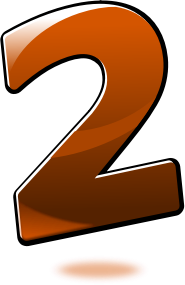 3
路線規劃結果
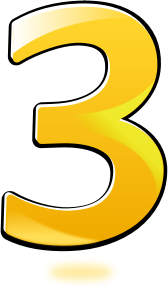 4